Abdullah K, Rohatgi A
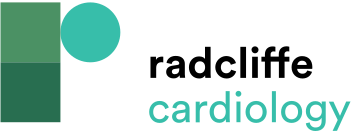 Table 1: Statin Therapy
Citation: European Cardiology Review 2014;9(2):71–5
https://doi.org/10.15420/ecr.2014.9.2.71
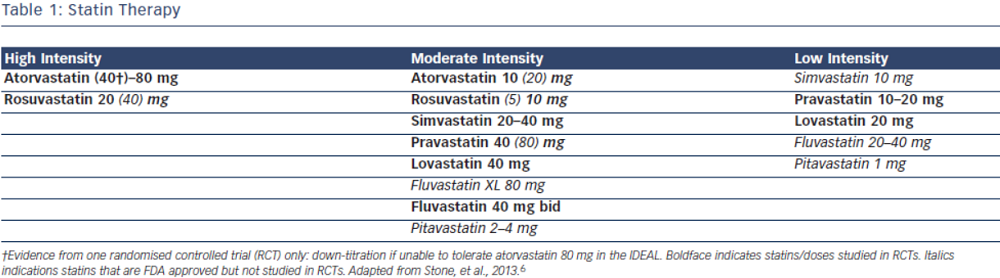